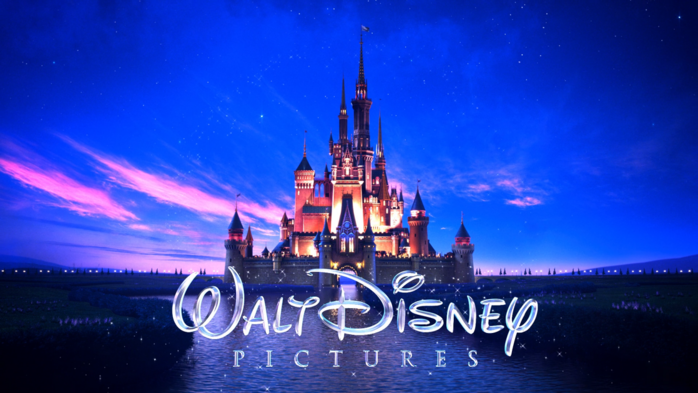 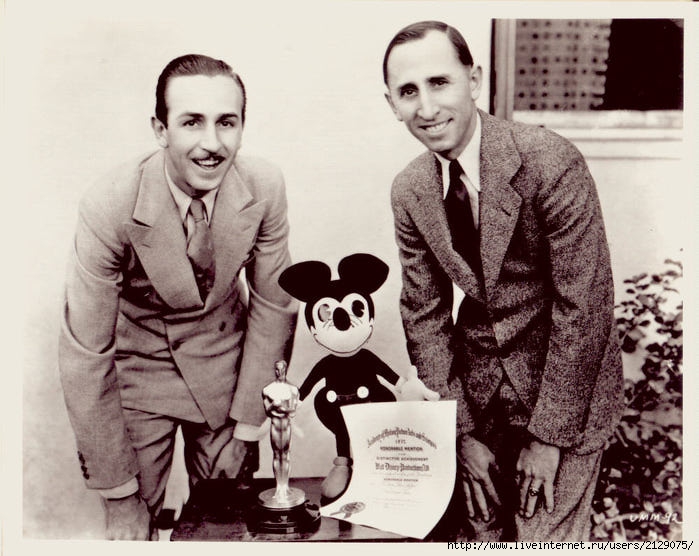 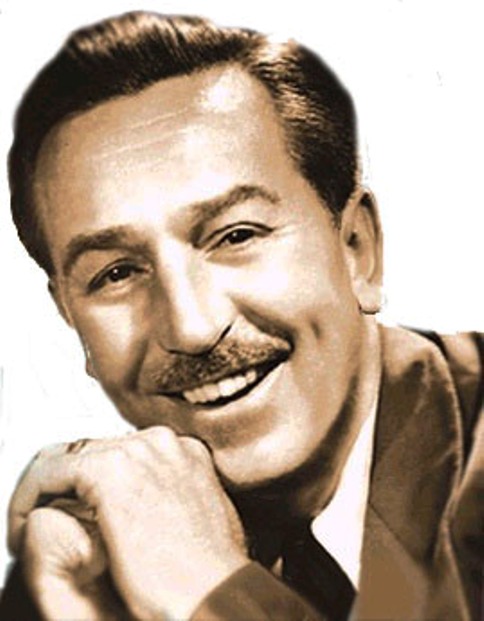 Walt Disney
05.12.1901 - 15.12.1966
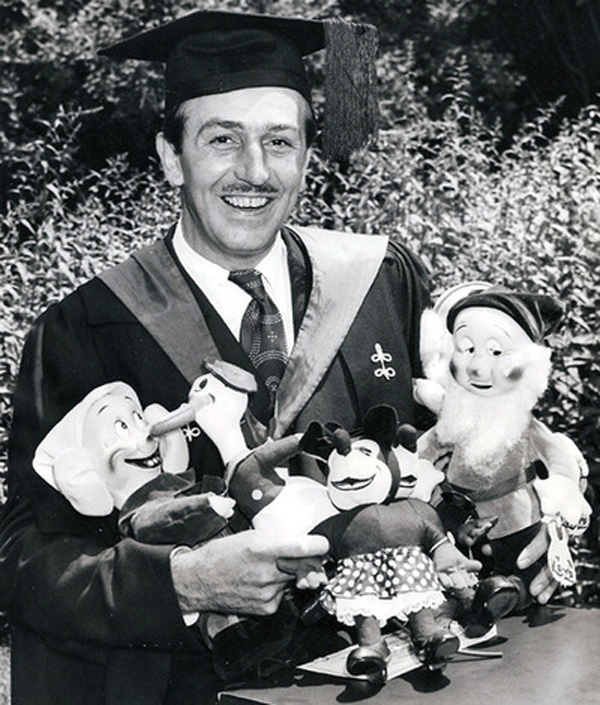 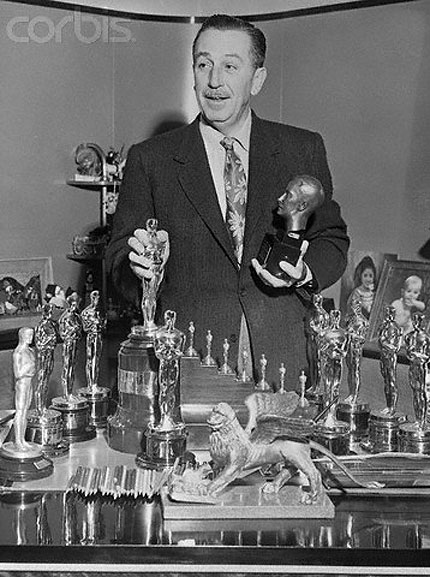 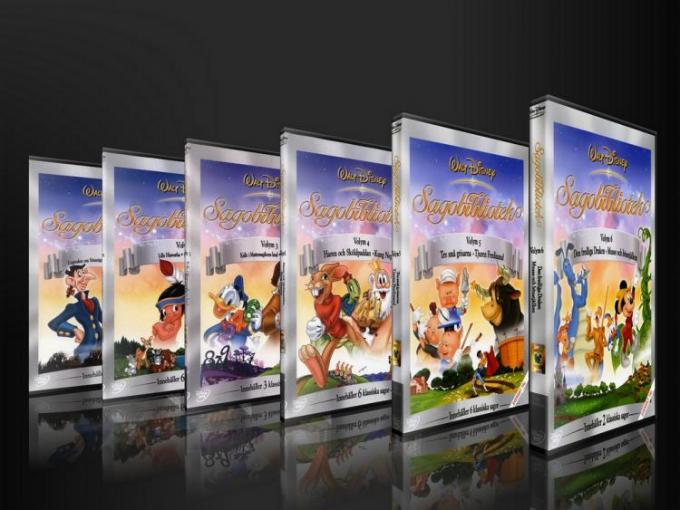 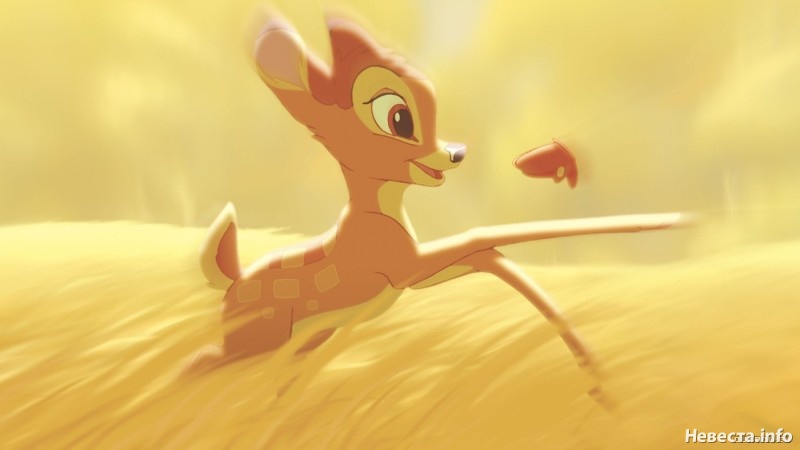 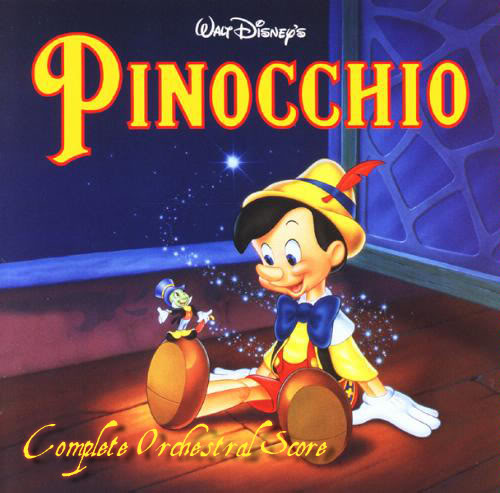 How much do you know about Walt Disney?
Walt Disney was born in … .
A the US    B the UK  C Australia
He sold his first drawing at the age of … .
A  2     B  7    C   20
He received … Academy Awards in his lifetime.
A  2     B  32   C  12
He made … films while he was alive.
A  91    B  41   C  81